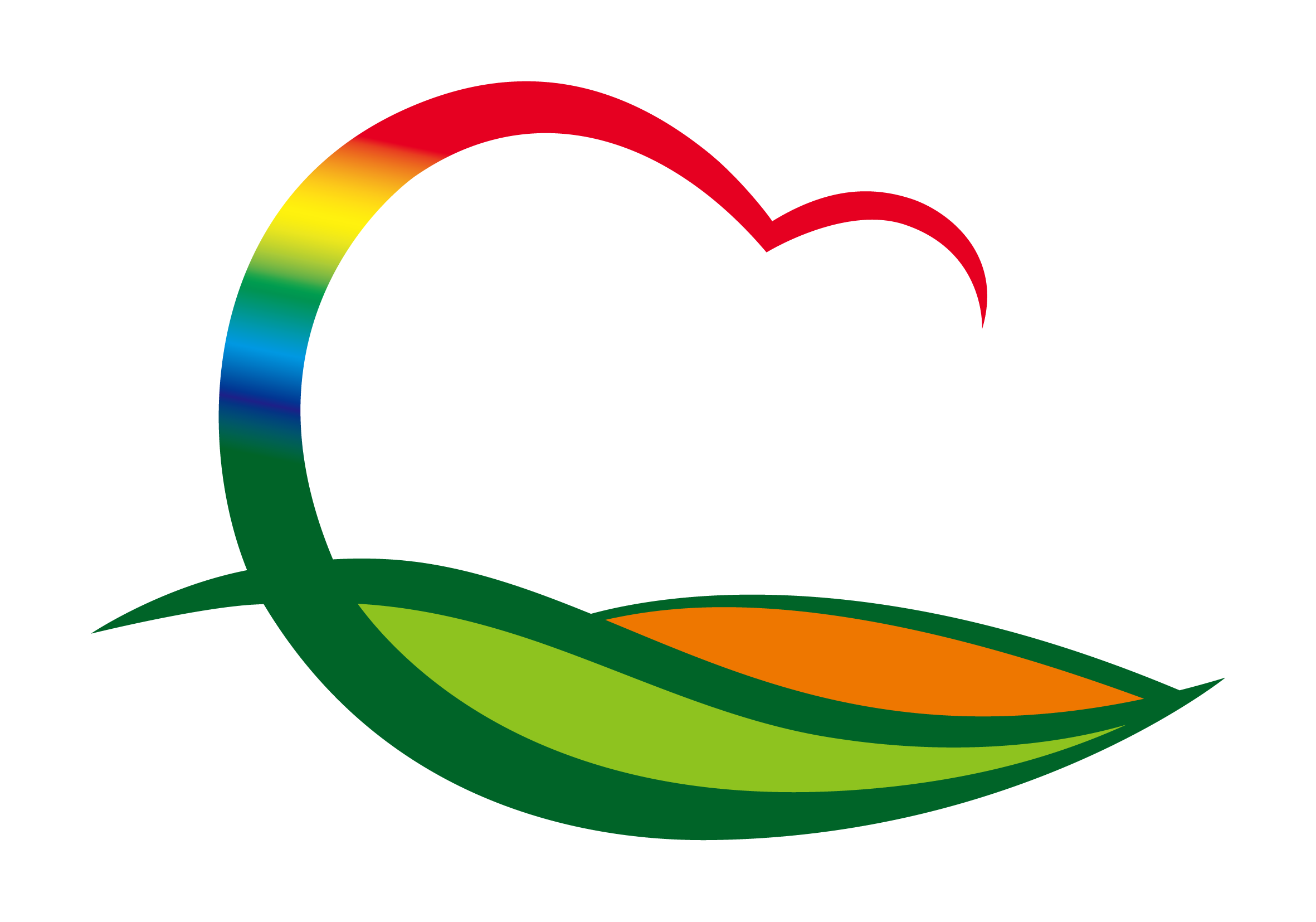 기획감사관
(2022. 12. 26. ~ 2023. 1. 1.)
1. 2022년 4단계 지역균형발전 기반조성사업 컨설팅
12. 27.(화) 10:00 / 충북연구원 / 힐링사업소장 외 3명
레인보우힐링숲 가족놀이공원 사업부지 변경에 따른 컨설팅
2. 12월 「찾아가는 무료 법률상담실」운영
12. 27.(화) 11:00 ~ 12:00 / 용산면사무소 대회의실 
이세종 변호사 / 민사 ·형사·행정·가사소송, 법령해석 등
3. 조례규칙심의회
12. 28.(수) / 서면심의 
영동군의회 의원 공무국외연수 등에 관한 조례 일부개정조례 공포안 외 5건